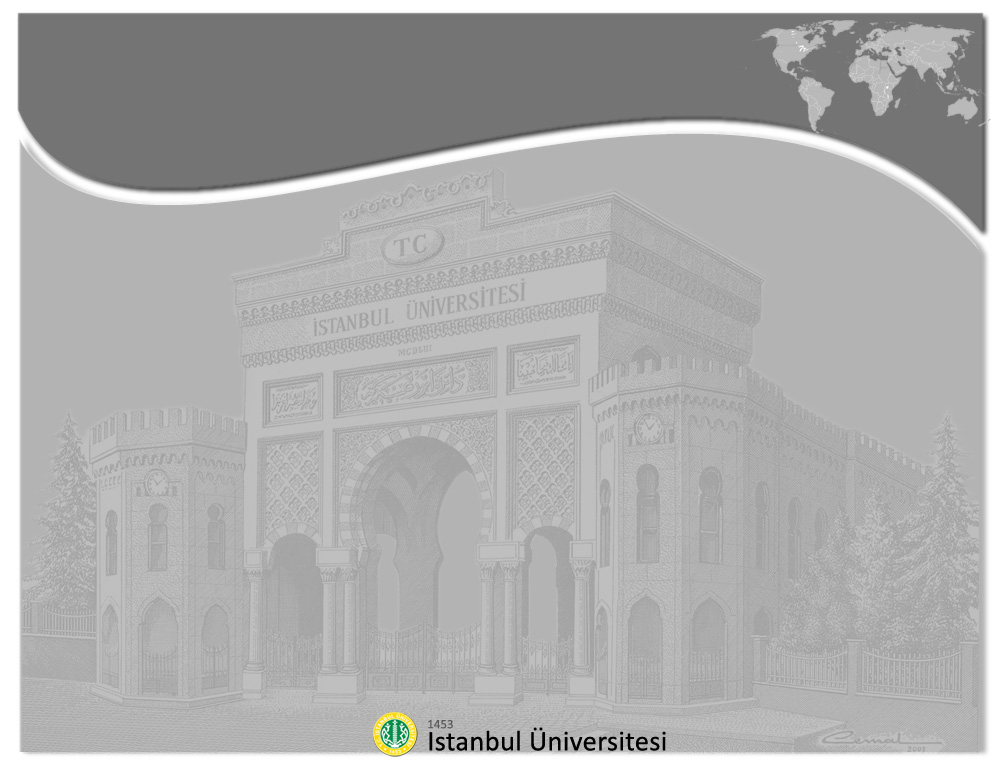 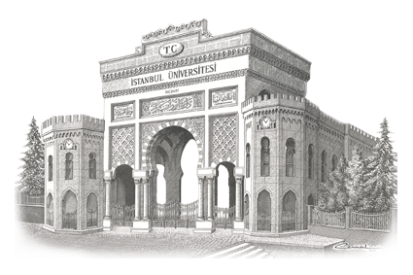 İstanbul Üniversitesi
Ulaştırma ve Lojistik Fakültesi
LOJİSTİK PERFORMANS DEĞERLERME
Dr. Gültekin Altuntaş
Lojistik Yönetimi
Ders – V
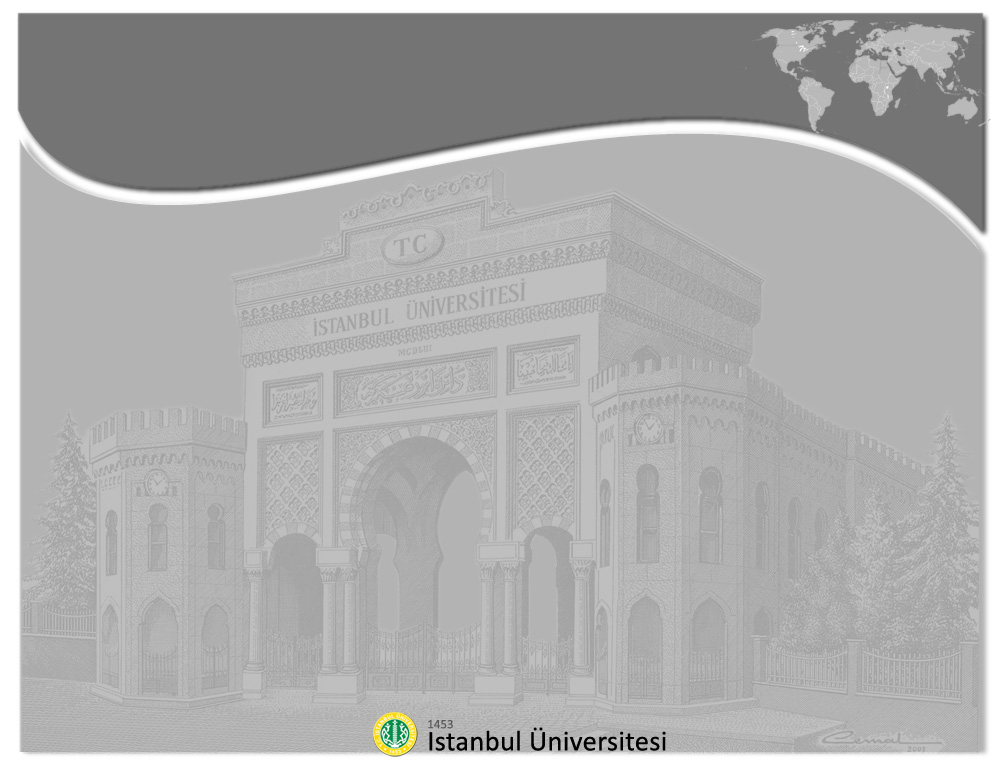 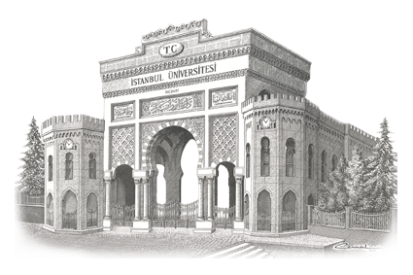 Geleneksel ve GüncelPerformans Değerleme
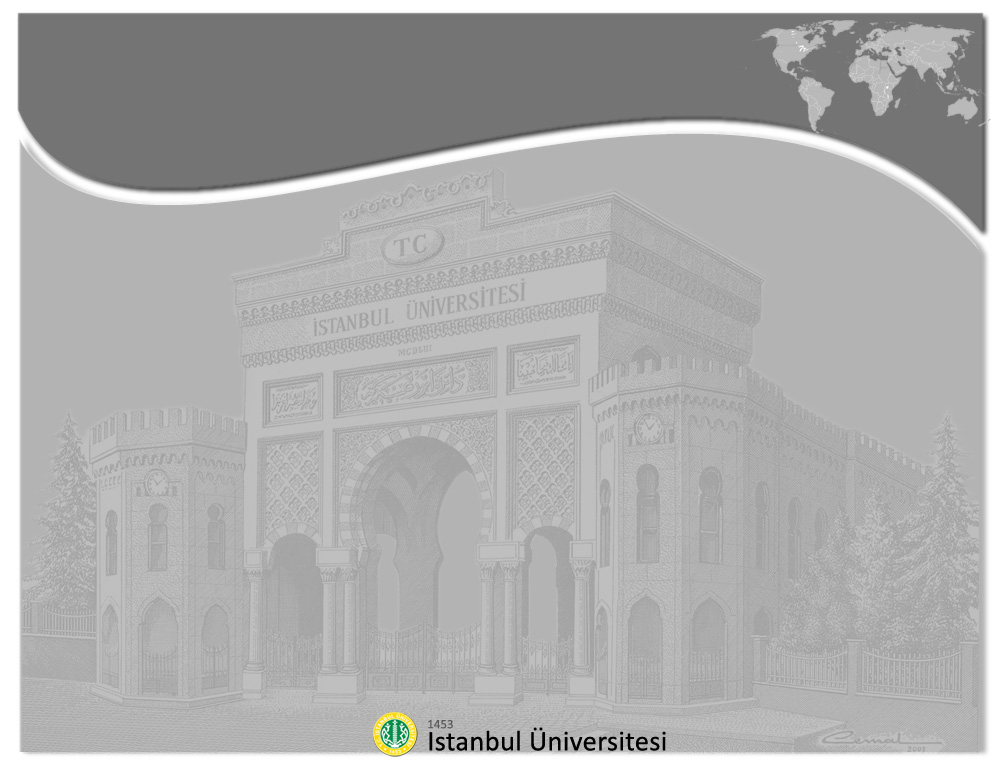 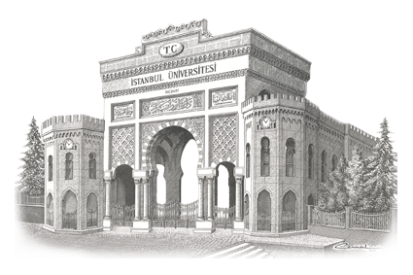 Performans Değerleme
İçsel ve dışsal faktörler ile finansal ve finansal olmayan ölçütler arasında denge
Tüm kademelerin performansının bütünleştirilmesi
Dengeli Ölçüm (Kurum) Kartları (Karnesi)  (Balanced Scorecard)
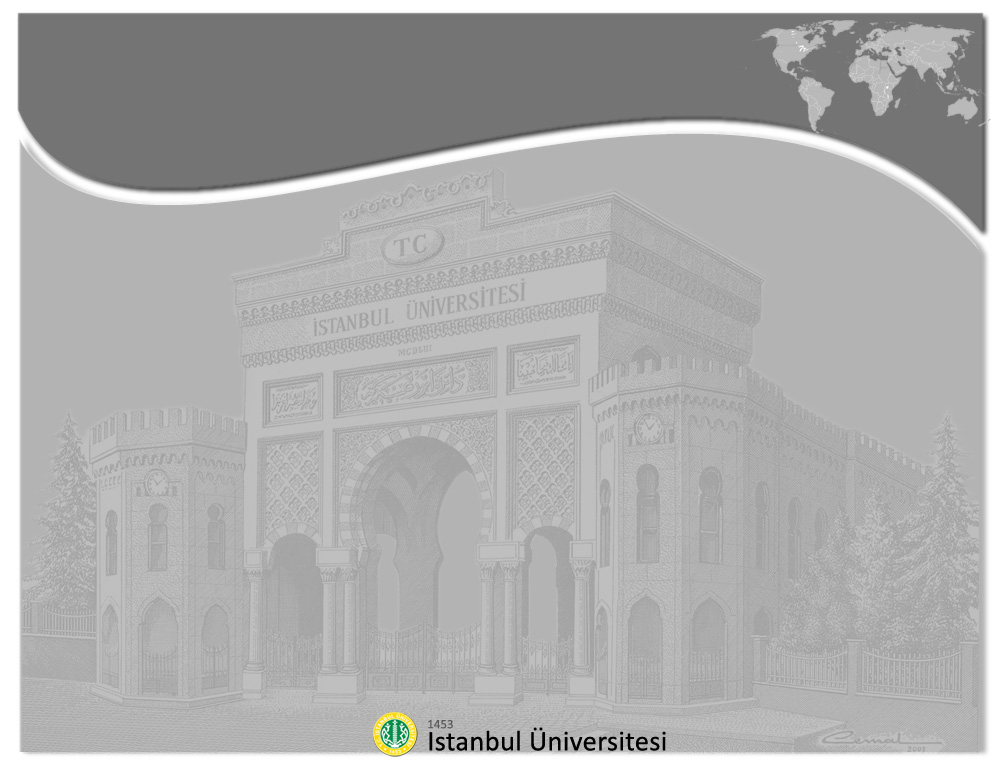 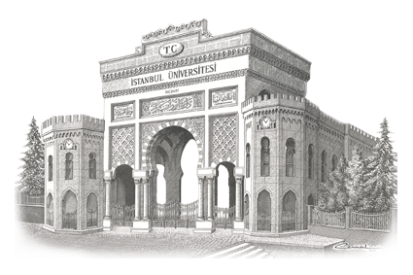 Performans Ölçüm Sistemi
Ölçütler, işletmelerin stratejileri ile bağlantılı olmalıdır.
Finansal olmayan ölçütler kullanılabilir.
Ölçütlerin bölümler arasında farklılıklar gösterebileceği dikkate alınmalıdır.
Ölçütlerin kullanılması kolay ve anlaşılır olmalıdır.
Ölçütler geri bildirim sağlamalıdır.
Gerekli olan veriler ölçülebilir olmalıdır.
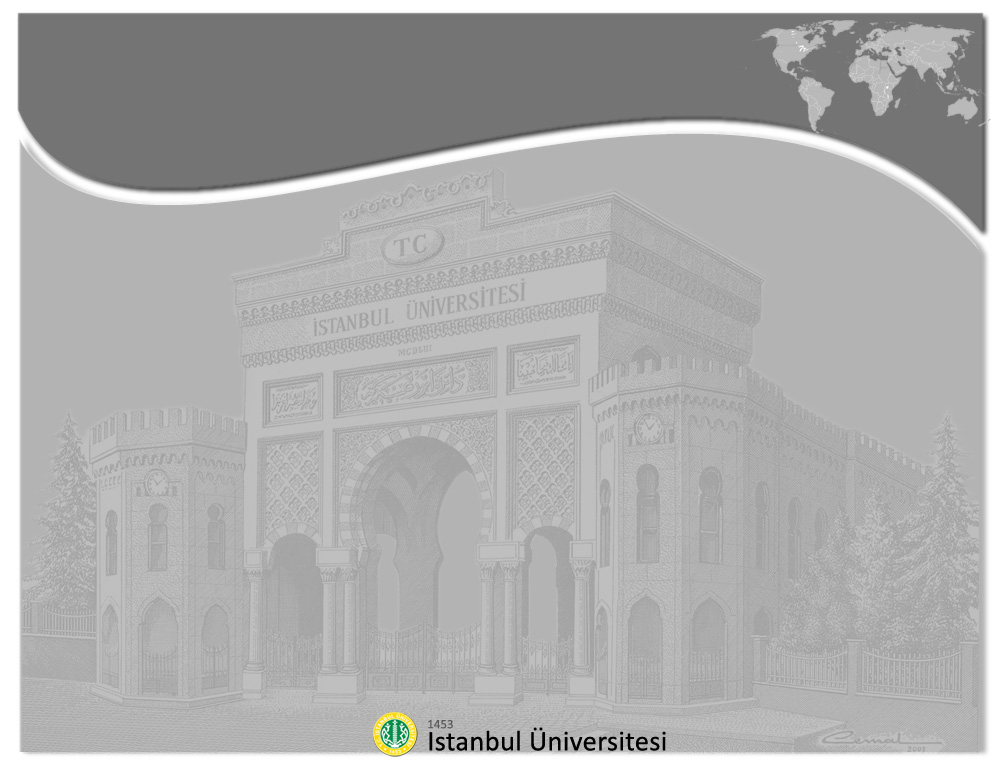 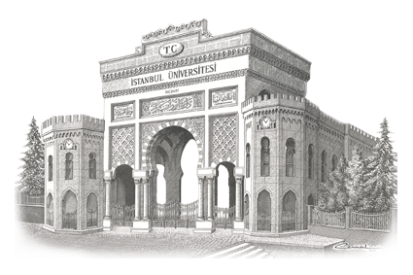 Performans Ölçüm Sistemi
Ölçütler işletme amaçları ile uyumlu olmalıdır.
Veri toplama yöntemleri belirlenmelidir.
Süreç, gözden geçirmeye olanak sağlamalıdır.
Ölçütler, koşullar değiştiğinde yeniden değerlendirilmedir.
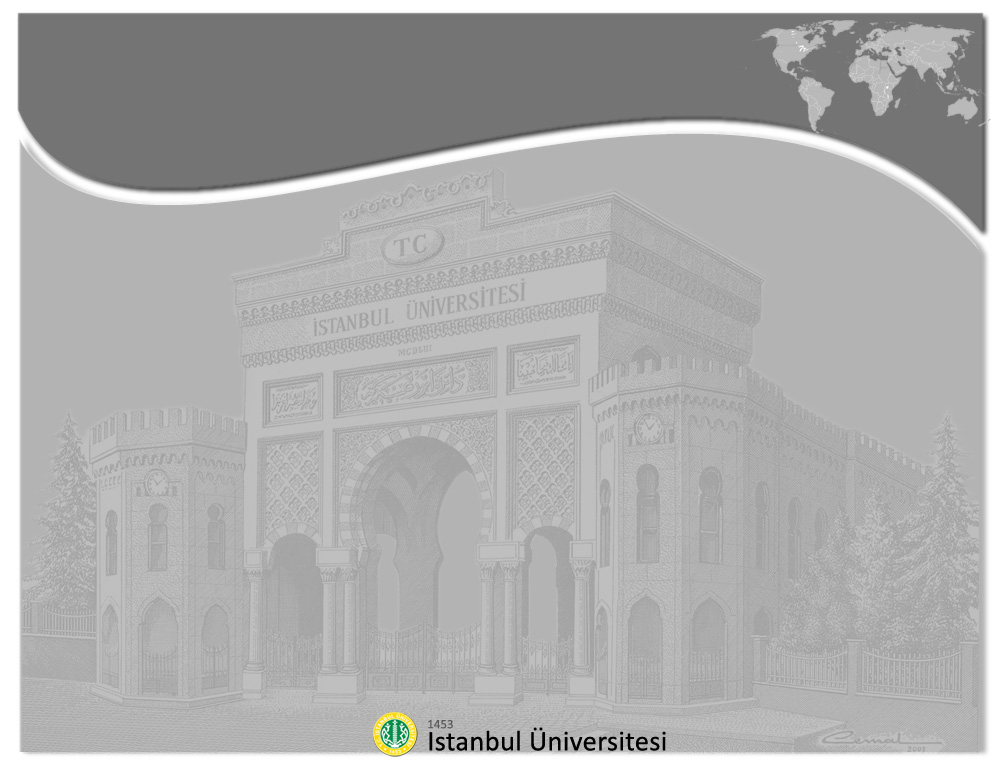 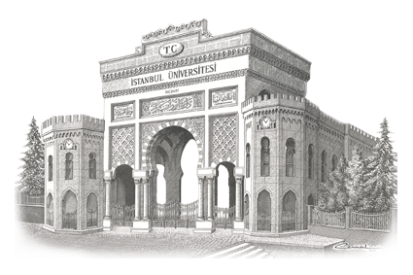 Performans Ölçüm Sistemleri– Yapılan Hatalar –
Çok fazla veri ile ilgilenme
Kısa döneme odaklanma
Geçmiş sezgiler
Verilerin çok fazla özetlenmesi
Yetersiz sayıda ölçüt
Gereksiz ve çelişkili veriler
Yanlış performans ölçümü
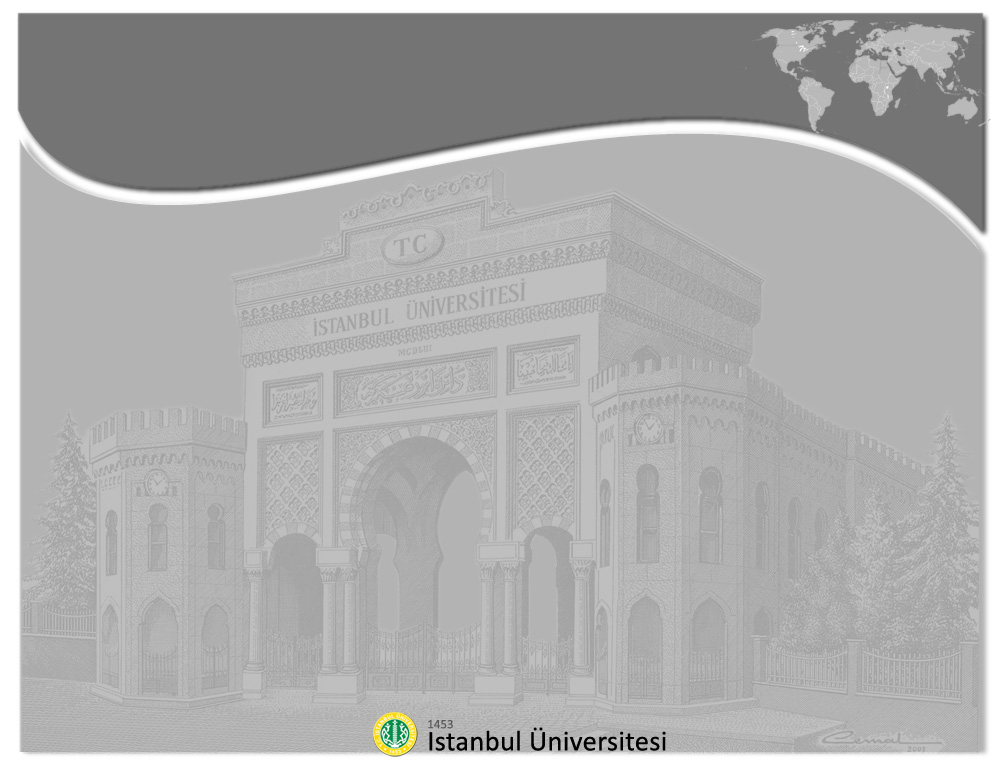 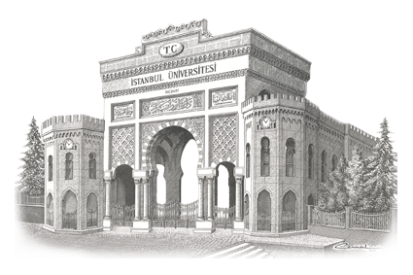 Performans Ölçüm Sistemleri– Yapılan Hatalar –
Takım çalışmasının olumsuz etkilenmesi
Gerçekçi olmayan ölçütlerin kullanımı
Ölçütlerin ilişkilendirilememesi
Ölçümler arasındaki sürenin belirlenmesi
Müşterinin ihmal edilmesi
Performans ölçüm sisteminin amacının anlaşılamaması
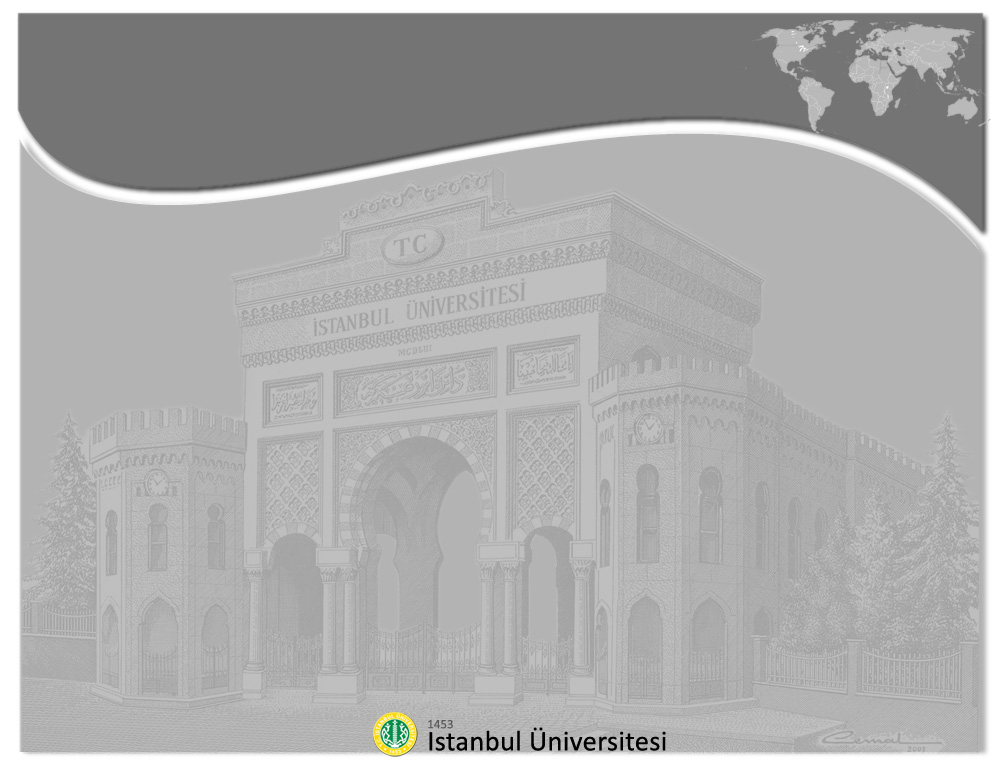 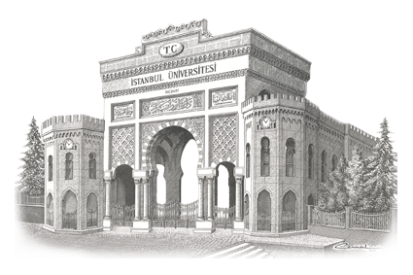 LojistiktePerformans Göstergeleri
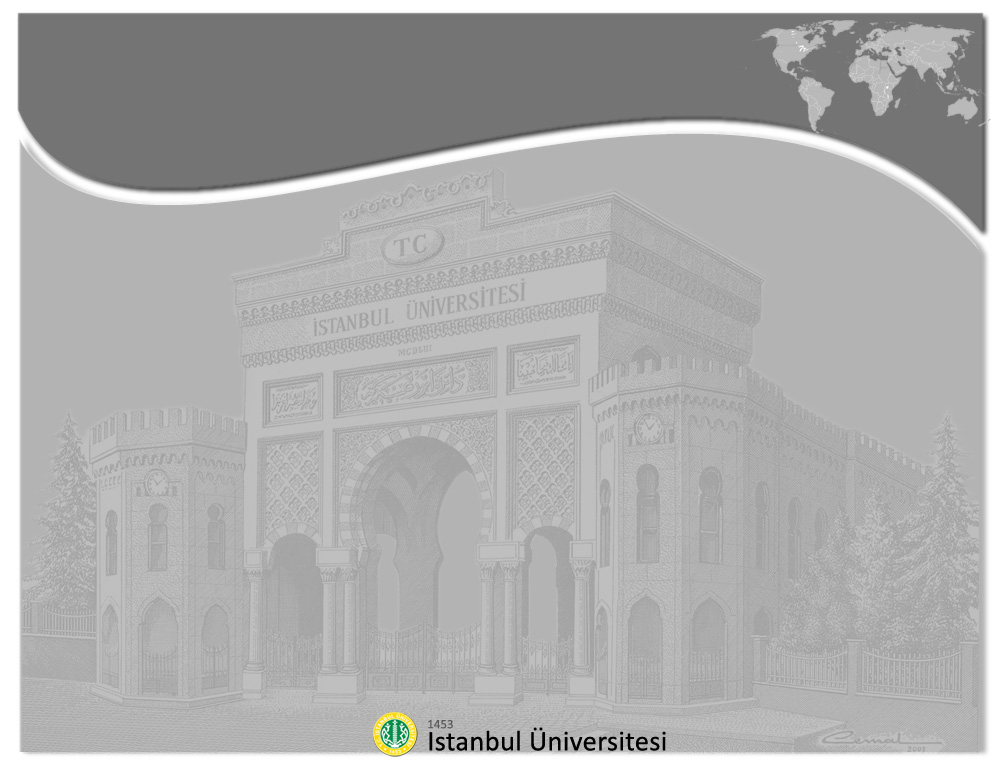 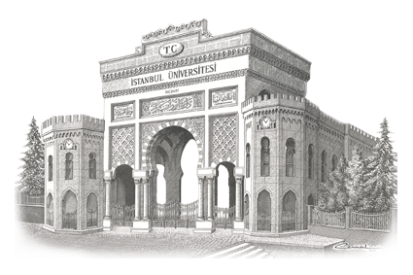 Performans GöstergelerininÖzellikleri
İşletmenin hedeflerine göre belirlenmeli, hedefler değiştikçe güncellenebilir olmalıdır.
Az sayıda olmalı ve departmanlarca benimsenmelidir.
Ölçülebilir olmalıdır.
Uzun dönemli olmalıdır.
Tanımlanabilir olmalıdır.
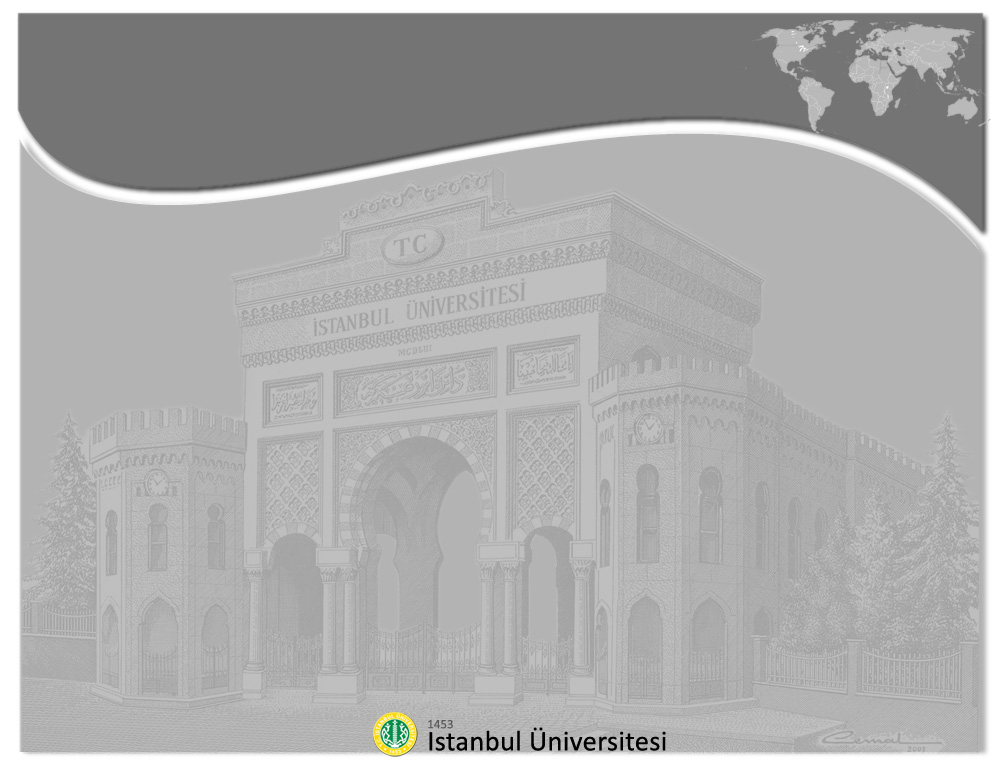 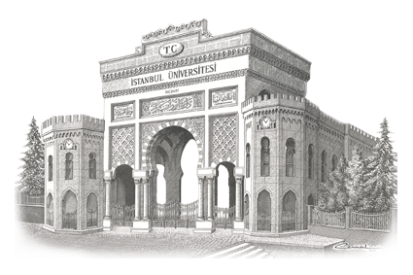 Lojistikte Kurumsal KarneninFinansal Boyutu
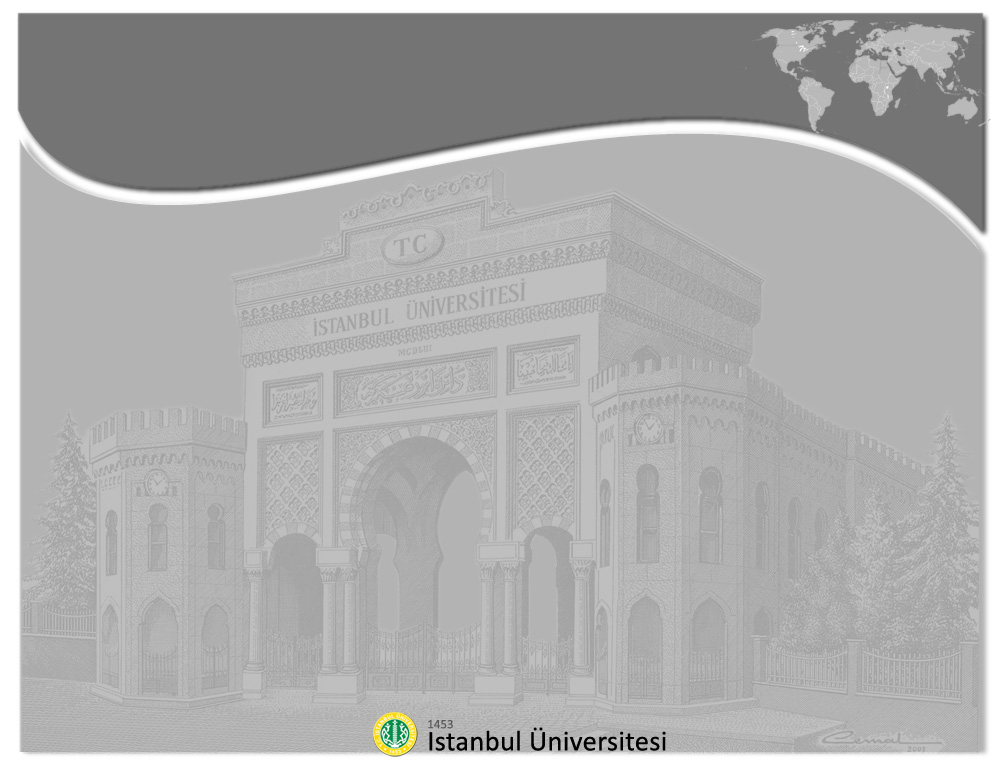 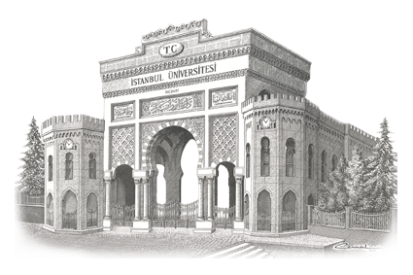 Lojistik PerformansÖlçütleri Matrisi
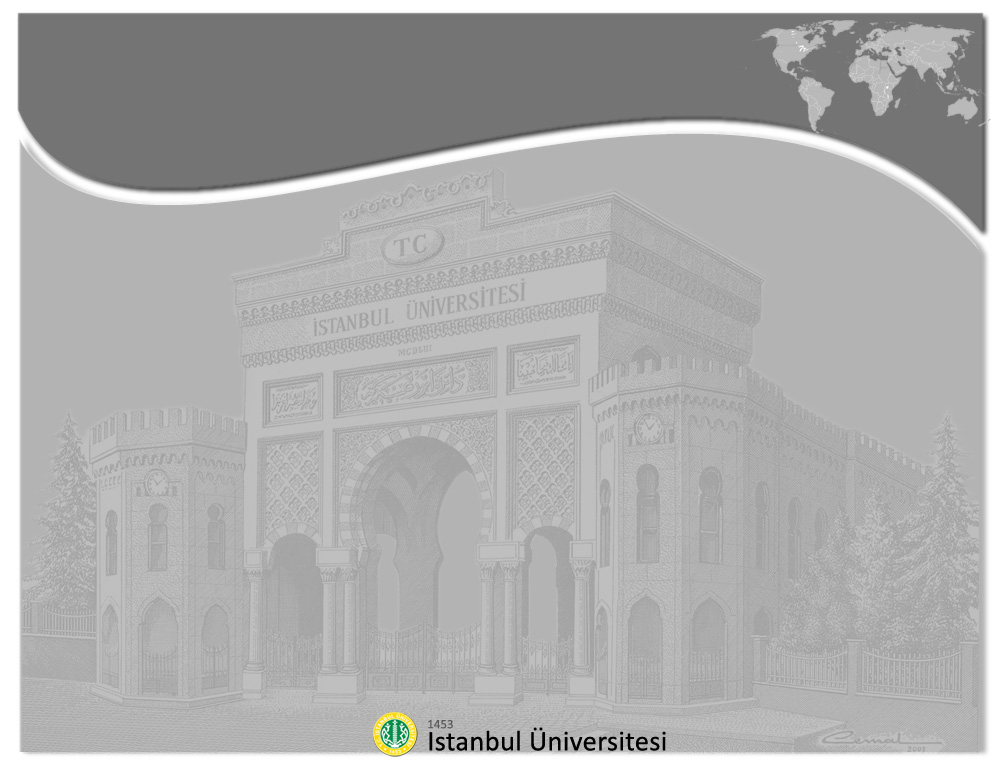 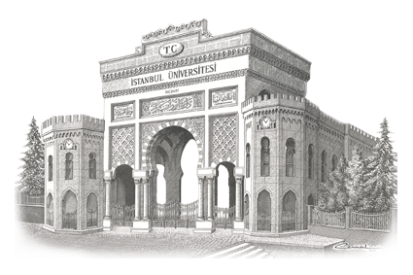 Lojistik Finansal Ölçütler
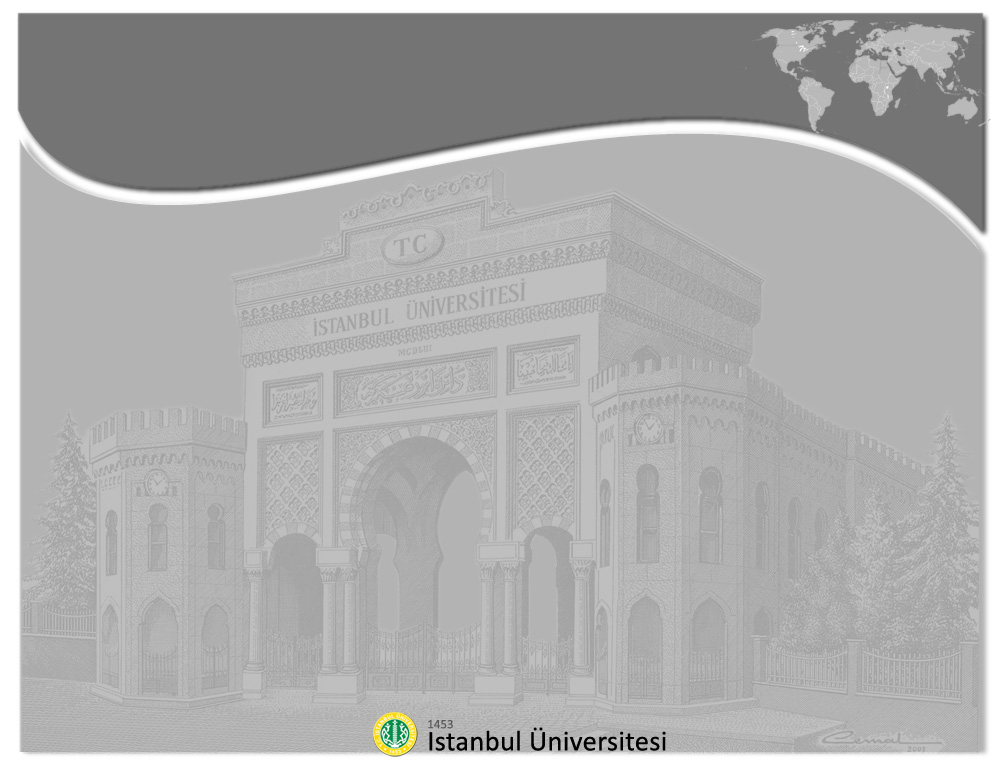 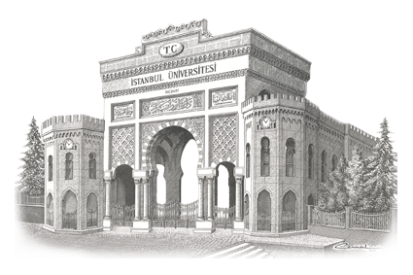 Lojistikte Kurumsal KarneninMüşteri Boyutu
Pazar payının artması
Müşteri sadakatinin arttırılması
Devamlı, zamanlı teslim
Karşılıklı ilişkilerin geliştirilmesi
Müşteri tatmini
Ürün kalitesinin arttırılması
Pazara girişlerde artış
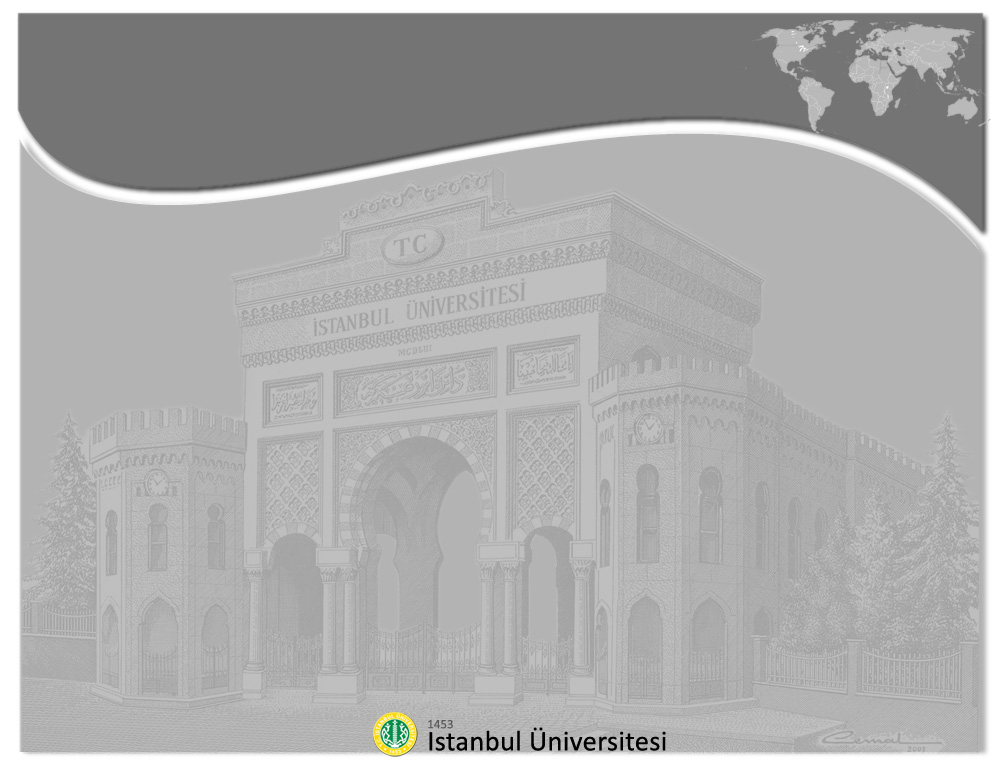 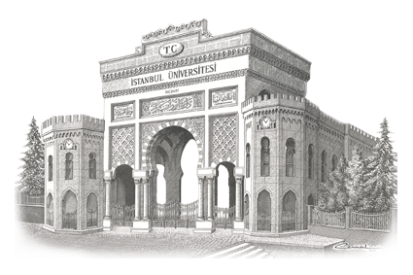 Lojistikte Kurumsal KarneninKurum İçi İşlemler Boyutu
Yeni ürün sayısındaki artış
Süreç kalitesinin arttırılması
Süreç zamanının azaltılması
Süreç geliştirme
Yeni ürüne başlama
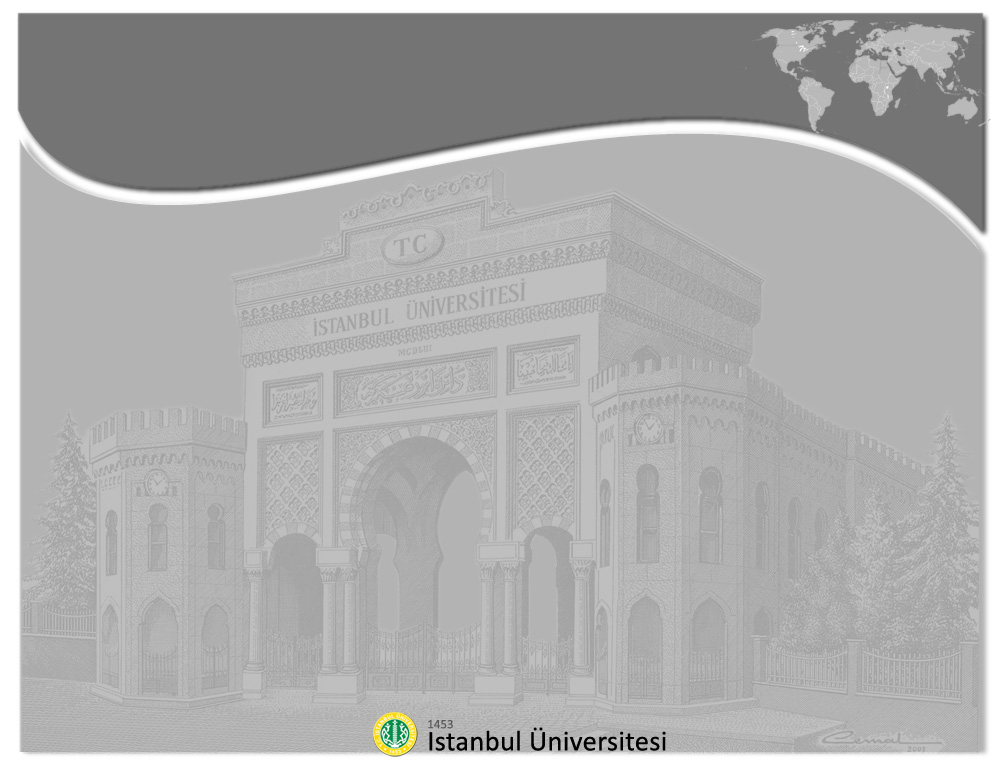 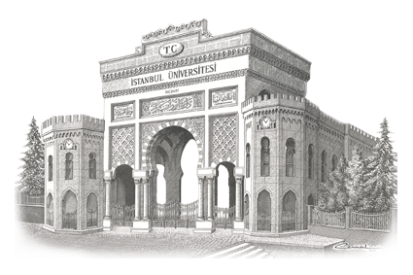 Lojistikte Kurumsal KarneninÖğrenme ve Gelişme Boyutu
Yeni ürün liderliği
Çalışan yeteneklerinin geliştirilmesi
Çalışan motivasyonu
Beklenti üstü gelişme
Teknoloji liderliği
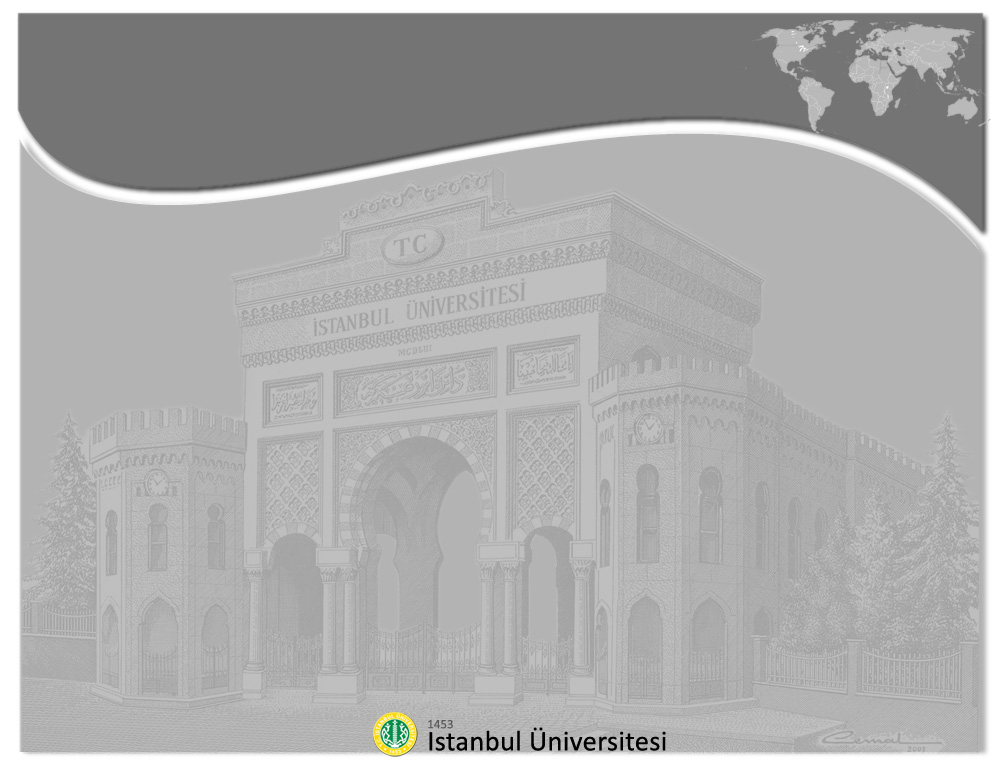 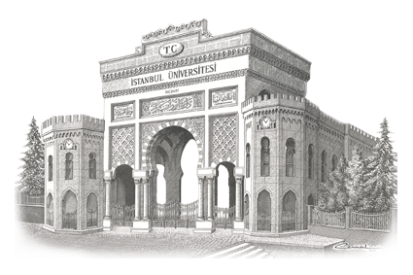 SCOR Modeli
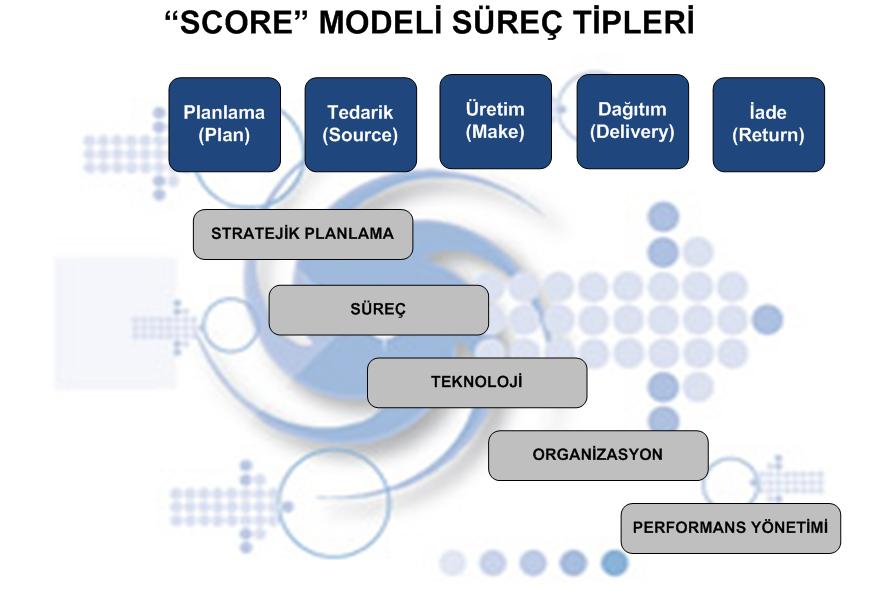 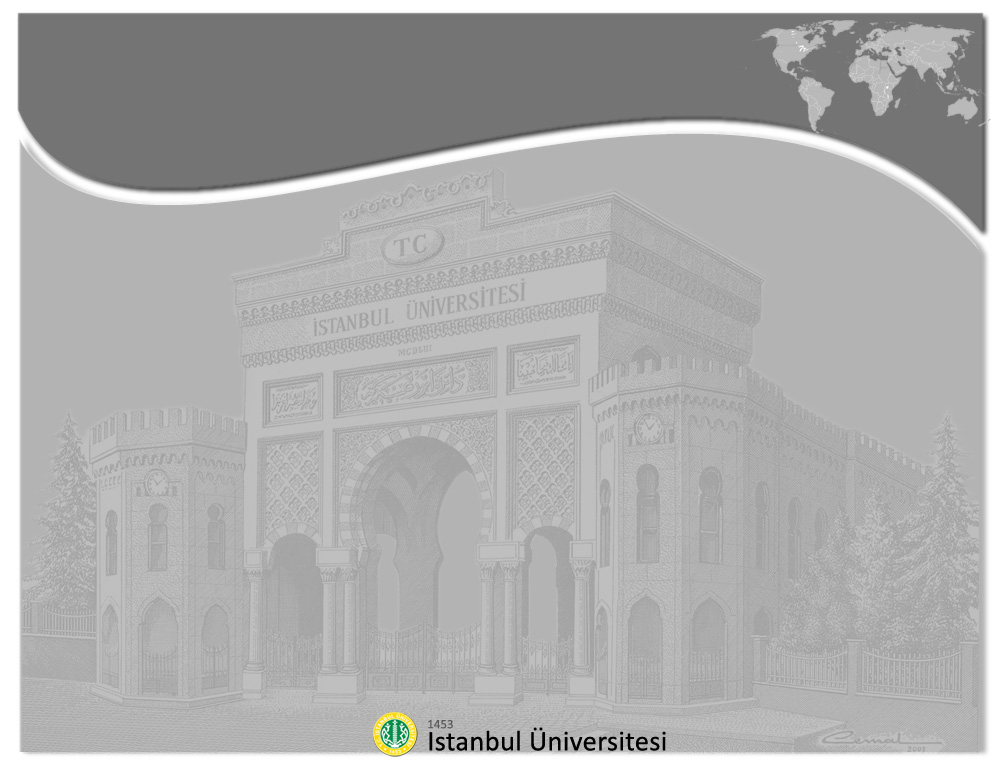 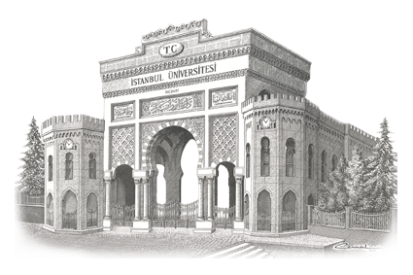 Lojistikte Verimlilik
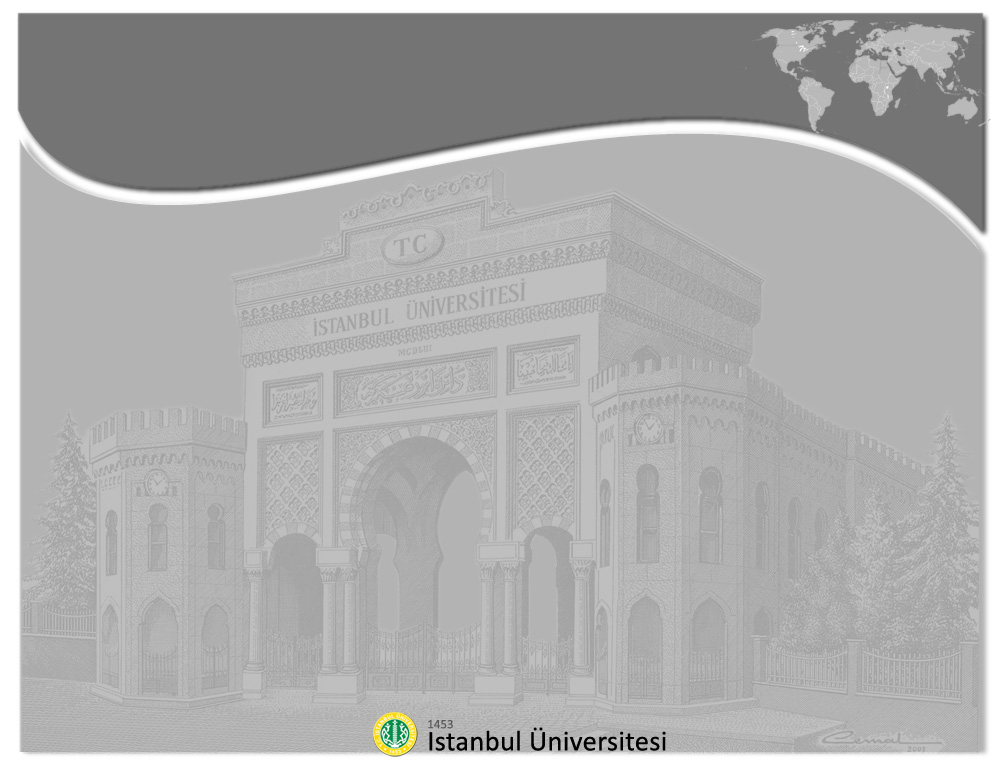 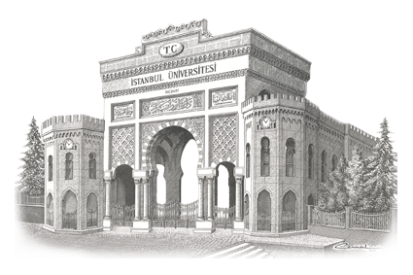 Ulaştırmada Verimlilik
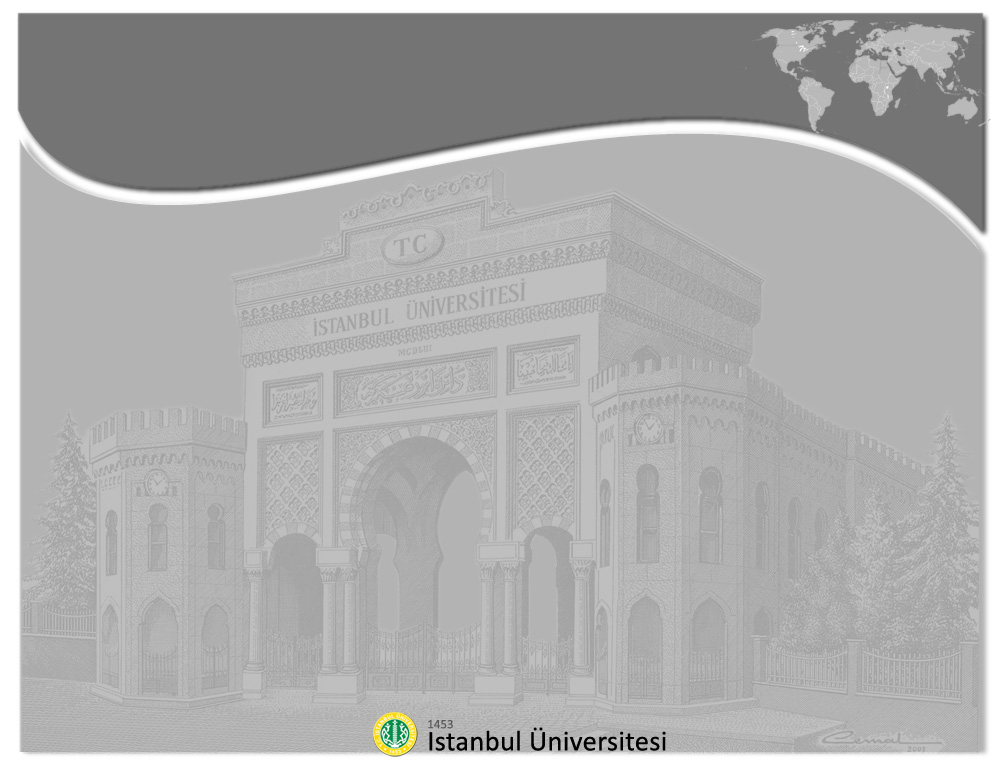 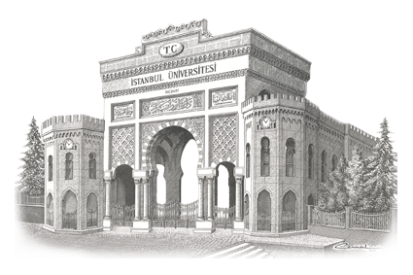 Mükemmel Sipariş
Müşteri siparişlerinin eksiksiz teslimi
Müşterinin istediği ürün/hizmetin zamanında sunulması
Müşterinin istediği ürün/hizmetin doğru miktarda bir araya getirilmesi
Müşteri isteğine uygun ambalaj
Gerçek zamanlı ödeme
Faaliyetlerin müşteri talebine uygun olarak dokümantasyonu
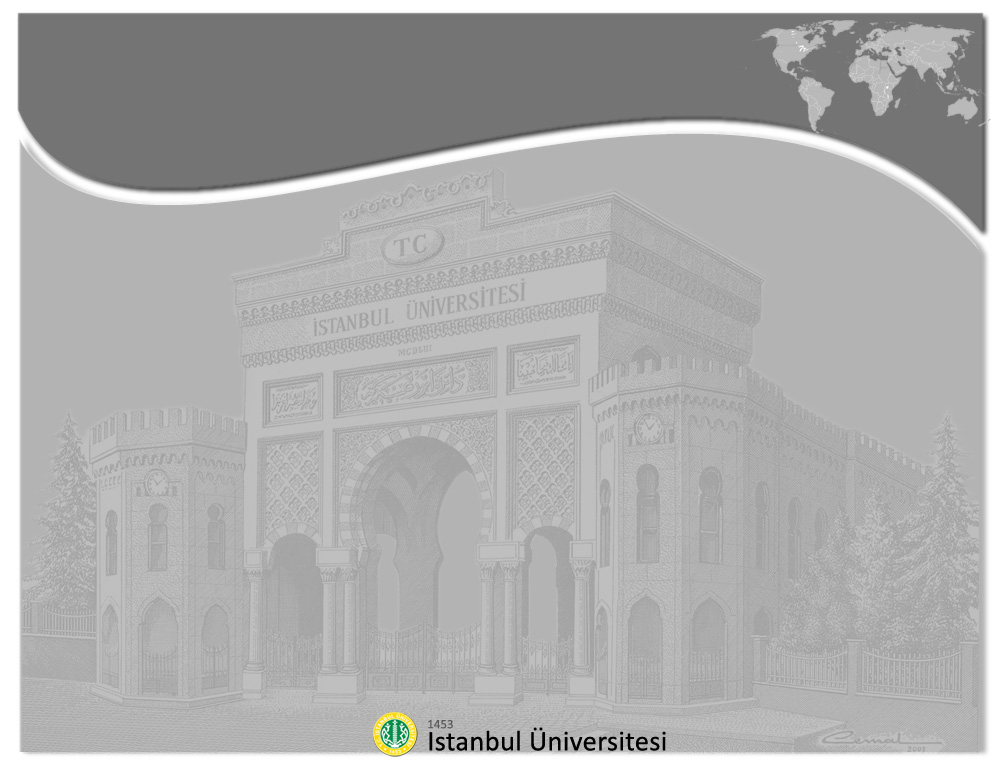 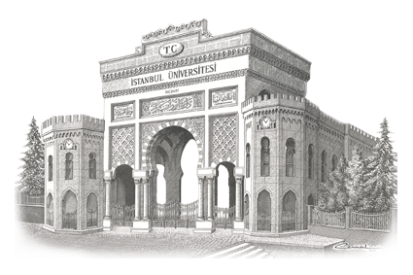 İstatistikselSüreç Kontrolü
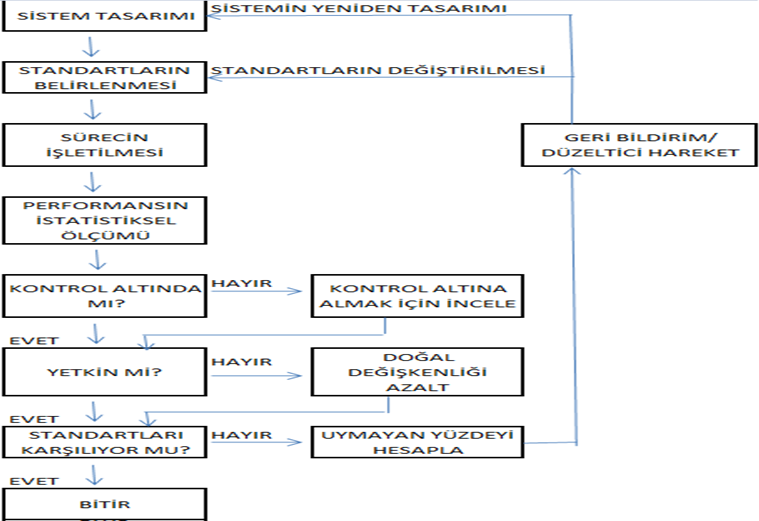 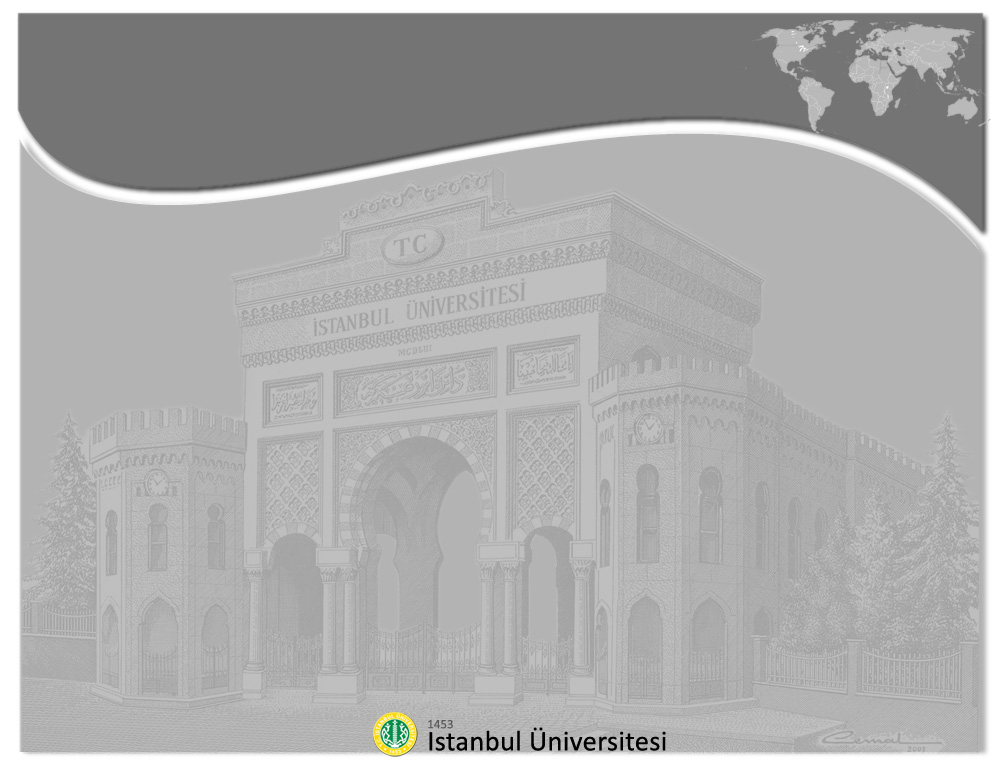 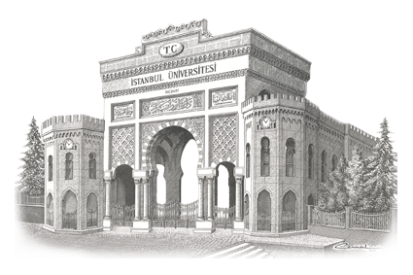 İstanbul Üniversitesi
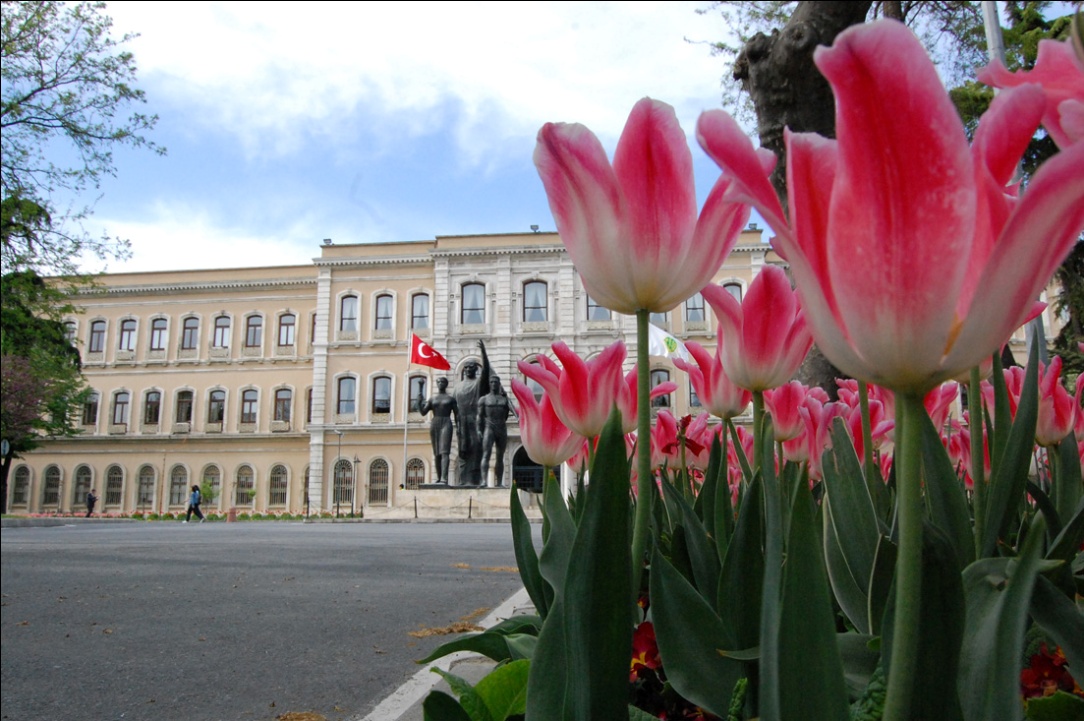 Teşekkür ederim.